L
Design
H
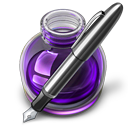 L
Design
H
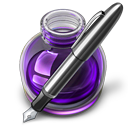